URL as interface Law
Secretary General of OTIF François Davenne
Geneva,  June 2016
Experimenting the GEURL
How International  law covers Euro-Asiatic trafic
CIM
SMGS
CIM / SMGS
common consignment Note
Combination of existing  consignment Notes
CIM contract
SMGS contract
The unified railway law doesn’t provide legal certainty to the parties of contract.
An experimentation should preferably be conducted under international law (CIM/SMGS).

The question of the applicable law (international or national) should be solved before entering into any experimentation.
EURL as interface law
1. EURL could be used for defining a standard contract that could be :
Considered as a CIM contract within OTIF
Considered as a SMGS contract within OSJD.

2. At the OTIF level no major incompatibilities exists. Remaining questions can be solved by contractual means.

3. The main question is making the scope of application compatible to such contract. Art 1§2 of CIM being not completely satisfactory :





4. Compatibility with SMGS should be explored
These Uniform Rules shall apply also to contracts of carriage of goods by rail for reward, when the place of taking over of the goods and the place designated for delivery are situated in two different States, of which at least one is a Member State and the parties to the contract agree that the contract is subject to these Uniform Rules.
[Speaker Notes: 1)      [endif]Droit contraignant
 
Cette disposition n’a aucune place dans un contrat. D’une manière générale, il faut retenir de cette disposition la substantifique moelle qui est la suivante « un transporteur peut assumer une responsabilité et des obligations plus lourdes que celles qui sont prévues […] »
 
[if !supportLists]2)      [endif]Paiement des frais
 
Peut être réglé dans un contrat. Tant l’article 10 des CIM que l’article 8 des dispositions commencent par : « sauf convention contraire entre l’expéditeur et le transporteur […]. »
 
[if !supportLists]3)      [endif]Chargement / déchargement de la marchandise
 
Idem. La présomption de l’article 11 des dispositions CEE-ONU n’établit une présomption que dans le cas où la ldv ne contient aucune mention sur la personne qui a effectué le chargement. Le même raisonnement peu s’appliquer au déchargement.
 
L’article 13 CIM prévoit que « L’expéditeur et le transporteur conviennent à qui incombe le chargement et le déchargement de la marchandise. »
 
[if !supportLists]4)      [endif]Délais de livraison
Idem.
 
[if !supportLists]5)      [endif]Droit de disposition et exercice du droit de disposition  
 
 Ces questions peuvent aussi être réglées dans le contrat.
 
L’article 18 CIN, § 3 prévoit en effet que : « Le droit de modifier le contrat de transport appartient au destinataire dès l'établissement de la lettre de voiture, sauf mention contraire inscrite sur cette lettre par l’expéditeur. »
 
L’article 15, § 2, 1er phrase contient une disposition analogue : « Le droit de disposer de la marchandise est transféré de l’expéditeur au destinataire au moment fixé dans la lettre de voiture. »
 
[if !supportLists]6)      [endif]Transporteur substitué
 
Pourra, dans les dispositions  CEE-ONU, être couvert par l’article 26 (Personnes dont répond le transporteur).
 
[if !supportLists]7)      [endif]Fondement de la responsabilité et absence de causes d’exonération dites privilégies
 
Serait à mon sens couvert par le faite que « un transporteur peut assumer une responsabilité et des obligations plus lourdes que celles qui sont prévues […] »
 
[if !supportLists]8)      [endif]Présomption de la perte de la marchandise
 
Idem.
 
[if !supportLists]9)      [endif]Indemnité pour retard de livraison
 
Le montant des indemnités (moitié du prix de transport ) est moins favorable que celui des CIM (quadruple du prix). Cependant selon les disposition CEE-ONU un transporteur peut aussi « assumer une responsabilité et des obligations plus lourdes que celles qui sont prévues […] »
 
Si le contrat ne contenait pas de disposition sur le pv de constatation ou les réclamation, ces questions seront réglées par le doit national.]
Harmonisation of CIM/SMGS based on GEURL works
International law
CIM
SMGS
URL as interface law
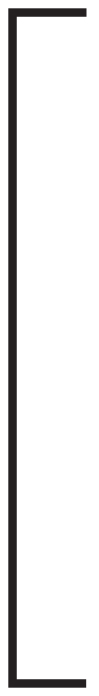 Legal basis for a single contract and  consignment note
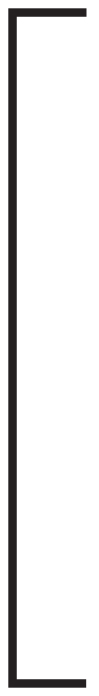 CIM/SMGS  single standard  contract
Common Working Group CIT/OSJD
(Railway undertakings level)
Simple unique consignment note based on common legal basis
The URL process provides a good basis for developing an interface law
Compatibility with SMGS should be assessed, in order to achieve experimentations under international law
For the future, the revision of SMGS is a good opportunity to create a common legal basis with minimal changes to the high level provisions.
Thank you for your attention